Economics-Epidemiology Collaboration
James G. Kahn, MD, MPH
Professor of Health Policy, Epidemiology, & Global Health
University of California, San Francisco
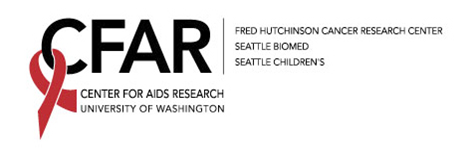 Overview
Why collaborate?
Examples from my work
Funding & timing
Challenges
Useful practices
Why collaborate?
Regardless of timing - amplify impact of epidemiologic study
Descriptive & interventional
If prospective:
Influence epidemiologic design as member of team
Fully explore and refine economic question(s)
Better measurement of:
costs - for program (concurrent costing, time and motion) and household (interviews)
health events and associated medical utilization
Accelerate economics results
Collaboration examples from my work
PETRA PMTCT studies, via UNAIDS (coordinating unit)
Tororo HBAC (Home-Based AIDS Care), with CDC Kenya
Community Integrated Prevention Campaign, with Vestergaard Frandsen & Kenya partners
SEARCH and related studies of ART expansion in Uganda and Kenya, with UCSF AIDS Program
HOPE – keeping IDUs in ART care (U.S.), NIDA-funded research, U. of Miami
Funding and timing of economics portion
Part of original award: more timely, can strengthen initial proposal, but often limited amount, may be questioned prior to efficacy data.
Supplement to original award: Can occur once efficacy known, larger amount, but missed chance for parallel data collection.
Separate flexible economics funding: wonderful if possible.
Challenges
Education on economics
terms & concepts (eg economic vs financial costs, time and motion, sensitivity analyses, ICERs), 
methods (eg survey approaches, forest / trees)
Education on epidemiology
My perspective as MD/epidemiologist is atypical … health economists might require more assistance on epidemiology
Occasional temptation to:
treat preliminary favorable results (which may have order-of-magnitude errors) as meaningful
tweak decisions eg on program implementation to low cost
treat high (unattractive) final ICERs as inconsequential
Useful collaboration practices
Participate in protocol & operational manual development, and work with data & statistics teams.
Lots of team and economics meetings, and joint travel to the field.
Hire dedicated economics RA(s), on site and at home (within constraints) –  for expertise and focus. Use an economics knowledge / skills test to assess candidates.
Specify reasonable expectations & priorities given available resources.
Repeatedly describe and illustrate economics … develop facility to clearly explain  key concepts, methods, and results (oral and written)
Sensitivity analyses (more than usual) for persistently divergent or uncertain program costing visions
Products
Presentations at team meetings
Abstracts & talks at professional meetings
Papers – nothing compares for formality, comprehensiveness, shared ownership, finality. 
Collective scrutiny of methods, findings, conclusions. 
Creation of common voice. 
Sometimes intense process, always excellent resolution and product.
Contact
jgkahn@ucsf.edu
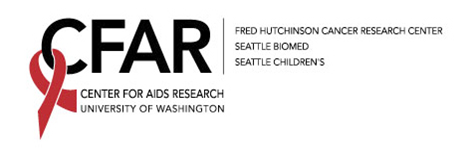